Finanční výkazy a audit
Ekonomické základy právapřednáška
Náplň dnešní přednášky
V první části se zaměříme na základní pojmy finančního účetnictví
cílem není naučit účtovat, ale seznámit se základními účetními pojmy

Ve druhé části se zaměříme na základy analýzy účetních výkazů
cílem je porozumění základním poměrovým ukazatelům
ČÁST I – Základní pojmy finančního účetnictví
aktiva x pasiva



rozvaha (bilance)
náklady x výnosy



výkaz zisku a ztrát (výsledovka)
Bilanční princip a rozvaha - aktiva
Účetnictví sleduje majetek ze dvou pohledů – druhová struktura a zdroje pořízení
Aktiva jsou položky majetku, které:
	1) představují pro podnik budoucí ekonomický prospěch
	2) tento prospěch má podnik plně pod kontrolou (je vlastník)
	3) očekávání budoucího prospěchu musí být dostatečně spolehlivé a prokazatelné
	4) položka aktiv je důsledkem operací uskutečněných v minulosti
	5) položka aktiv musí být spolehlivě ocenitelná
Bilanční princip a rozvaha - pasiva
Druhý pohled na majetek podniku vyjadřuje zdroje, ze kterých byl majetek pořízen.
Tyto zdroje lze dělit na „vlastní“ a „cizí“
Vlastní kapitál – základní kapitál, fondy a nerozdělený zisk
Cizí kapitál – dluhy vůči třetím subjektům (např. dodavatelům, zaměstnancům, bance, atd.)

Bilanční princip: 		aktiva = pasiva 										(pouze odlišný pohled na majetek podniku)
Dva pohledy na strukturu majetku
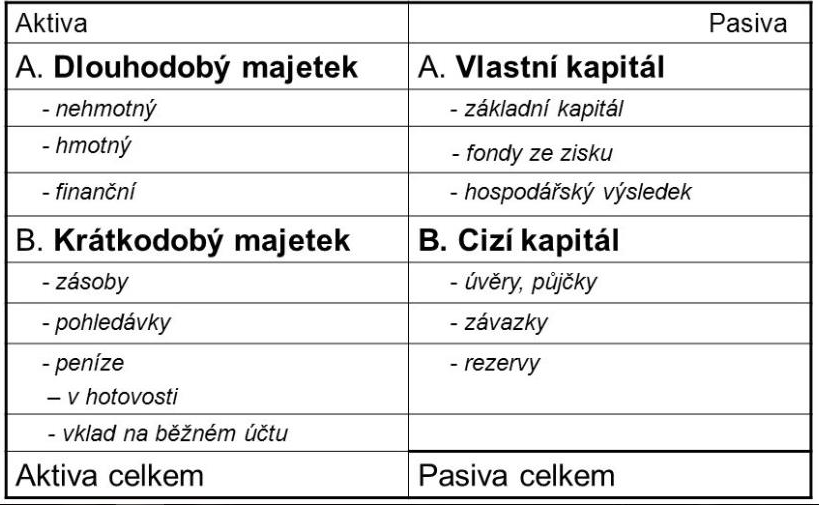 Náklady – výnosy
Náklad - peněžní částka, kterou podnik účelně vynaložil na získání výnosů, tj. použil je k provedení určitého výkonu.

Výnos - peněžní částka, kterou podnik získal z veškerých svých činností za určité období bez ohledu na to, zda v tomto období došlo k jejímu inkasu → peněžní ekvivalent prodaných výkonů podniku (výrobků, zboží, služeb).

Hospodářský výsledek - rozdíl mezi výnosy a náklady. → zisk, ztráta.

Vyjádření ve výkazu zisku a ztráty
Účelové - druhové členění nákladů a výnosů
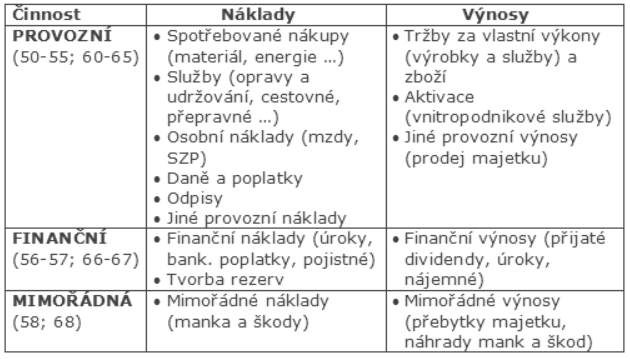 Účetní odpisy
Účetní odpisy majetku vyjadřují, jakým způsobem je majetek v průběhu času opotřebováván.
Jde o předpoklad opotřebování majetku – stanoveno na základě „odborného“ odhadu, aby účetnictví podávalo věrný a poctivý obraz skutečnosti.
Společnost vytváří „odpisový plán“

Účetní odpisy odlišujte od daňových odpisů
Odpisy časové – majetek se odepisuje podle času
Příklad (najděte chybu )
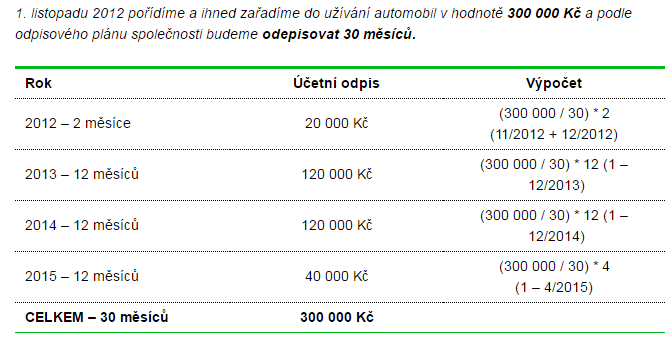 Zdroj: portal.pohoda.cz
Více na: https://portal.pohoda.cz/dane-ucetnictvi-mzdy/ucetnictvi/ucetni-a-danove-odpisy-majetku/
Odpisy výkonové – odepis dle výkonu, např. jednotek výroby
Příklad:
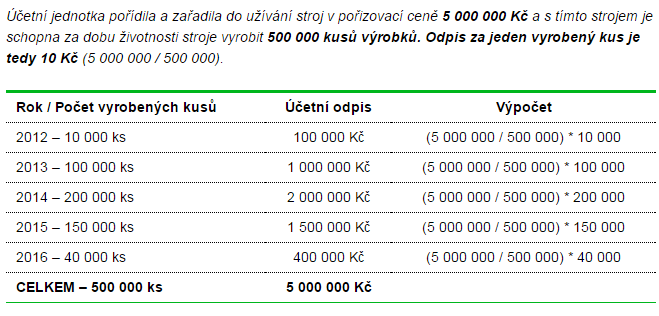 Zdroj: portal.pohoda.cz
Více na: https://portal.pohoda.cz/dane-ucetnictvi-mzdy/ucetnictvi/ucetni-a-danove-odpisy-majetku/
Účetní závěrka
účetní závěrka (§ 18 ZoÚ)
rozvaha (bilance)
výkaz zisku a ztráty
příloha


+ případně: přehled o peněžních tocích či přehled o změnách vlastního kapitálu
Základní související předpisy
zákon č. 563/1991 Sb., o účetnictví
vyhláška č. 500/2002 Sb., kterou se provádějí některá ustanovení zákona č. 563/1991 Sb., o účetnictví
účetní standardy
zákon č. 93/2009 Sb., o auditorech a o změně některých zákonů (zákon o auditorech)

IAS – mezinárodní účetní standardy
IFRS – mezinárodní standardy účetního výkaznictví
Audit účetní závěrky
zákon č. 93/2009 Sb., o auditorech a o změně některých zákonů (zákon o auditorech)
Podává účetnictví „věrný a poctivý obraz“ o hospodaření?
Výrok auditora:
Bez výhrad
S výhradou
Negativní výrok
Bez výroku
Část II -  několik poznámek k účetním výkazům
Získání nových zdrojů prostřednictvím:
Vlastních zdrojů – např. navýšení základního kapitálu
Cizích zdrojů – např. nový úvěr/půjčka, vydání dluhopisů

Poměr vlastní/cizí zdroje
Ukazatel poměru cizího a vlastního kapitálu
Ukazatel poměru cizího kapitálu a vlastního kapitálu (Debt to Equity ratio)
Ukazuje ochotu managementu navyšovat závazky
Ukazuje poměr závazků vůči vlastním zdrojů společnosti
Zprostředkovaně ukazuje potenciální příjem vlastníků společnosti (akcionářů/společníků) při likvidaci společnosti
Poměr se liší dle sektoru
Poměr může ovlivňovat výši rizikové přirážky u půjčky
Ukazatel poměru cizího a vlastního kapitálu - příklad
Obchodní společnost se zavázala v úvěrových smlouvách, že poměr debt-to-equity u ní nepřekročí 1,5
V současné době má závazky ve výši 130 mil. Kč, její vlastní kapitál je ve výši 100 mil. Kč
Nyní uvažuje, kde získá zdroje na další expanzi – potřebuje nejméně dalších 50 mil. Kč
Může se bez dalšího vydat cestou dalšího úvěru?
Ukazatel poměru krátkodobých a dlouhodobých cizí zdrojů (current liability ratio)
Vyjadřuje poměr mezi celkovými cizími zdroji a krátkodobými cizími zdroji
Current liabilities / total liabilities
Příliš vysoký (či rostoucí) poměr krátkodobých závazků může být pro společnost rizikový – pokles oběžných aktiv může vést k finančním tlakům
Ukazatel poměru krátkodobých a dlouhodobých cizí zdrojů (current liability ratio) - příklad
Poměr se vyvíjel v posledních letech následovně:
         Krátkodobé závazky			dlouhodobé závazky           
2015		10 mil. Kč					100 mil. Kč					10%
2016		20 mil. Kč					110 mil. Kč					18%
2017		50 mil. Kč					120 mil. Kč					42%

Společnost příliš spoléhá na krátkodobí financování; management se např. pokusí vyjednat přeměnu krátkodobého financování na dlouhodobé
Ukazatel poměru mezi oběžnými aktivy a krátkodobými závazky (current ratio, working capital)
Poměr mezi oběžnými aktivy a krátkodobými závazky
Vyjadřuje schopnost podniku dostát svým krátkodobým závazkům – má dostatek likvidních aktiv, aby dokázala dostát svým krátkodobým závazkům

Může být zavádějící, pokud velkou část oběžných aktiv tvoří (hůře likvidní) zásoby
Ukazatel poměru mezi oběžnými aktivy a krátkodobými závazky (current ratio, working capital) - příklad
Rok 				2015						2016						2018
ob.aktiva		15 mil.					10 mil.					10 mil.
krátk. záv.		5 mil.						5 mil.						10 mil.
							3:1						2:1						1:1
Klesajícím poměrem dochází k růstu rizika, že společnost nebude schopna plnit své krátkodobé závazky (např. vyplývající z fakturace za dodané zboží)
Ukazatel poměru mezi oběžnými aktivy a krátkodobými závazky (current ratio, working capital) – doplňující poměrové ukazatele
Quick ratio – jedná se o podobný poměr s tím rozdílem, že z oběžných aktiv jsou vynechány zásoby
Cash ratio – jedná se o poměr hotovosti a zůstatků na běžných bankovních účtech (popř. likvidních finančních instrumentů) oproti krátkodobým závazkům)
Obecně k poměrovým ukazatelům
Poměrových ukazatelů je celá řada (viz např. BRAGG, S. Business Ratios and Formulas, 2002), některé lze vyčíst z účetní závěrky, pro některé je třeba doplňujících informací
Výhody: poskytují rychlý přehled o základních poměrech ve společnosti
Nevýhody: mohou být zjednodušující, zkreslující skutečné procesy
Otázky?
Děkuji za pozornost


JUDr. Johan Schweigl, Ph.D.
Johan.Schweigl@law.muni.cz